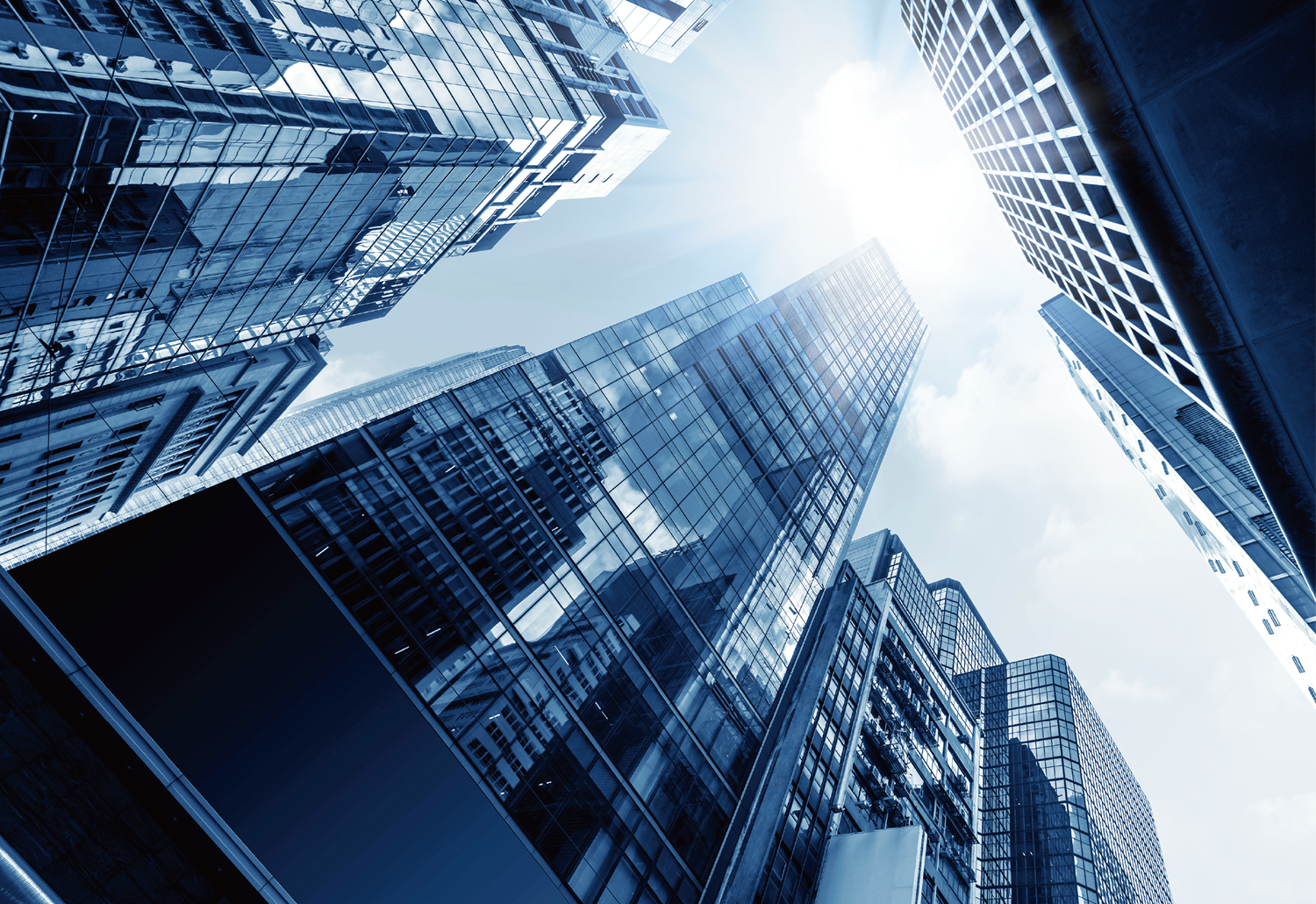 蓝色商务
工作总结计划
BUSINESS  ANNUAL  REPORT
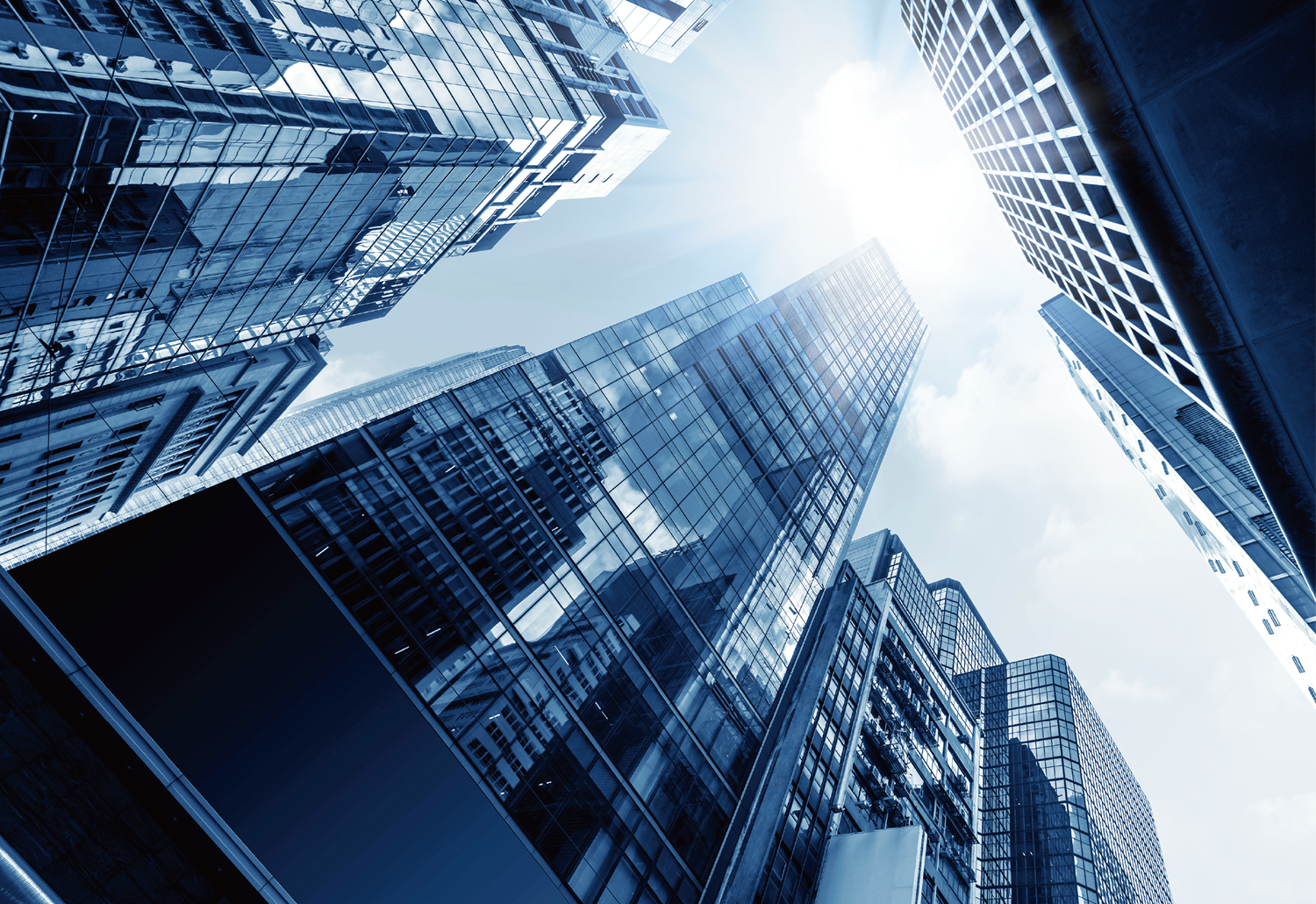 目   录
CONCENTS
标题
内容
标题
内容
标题
内容
标题
内容
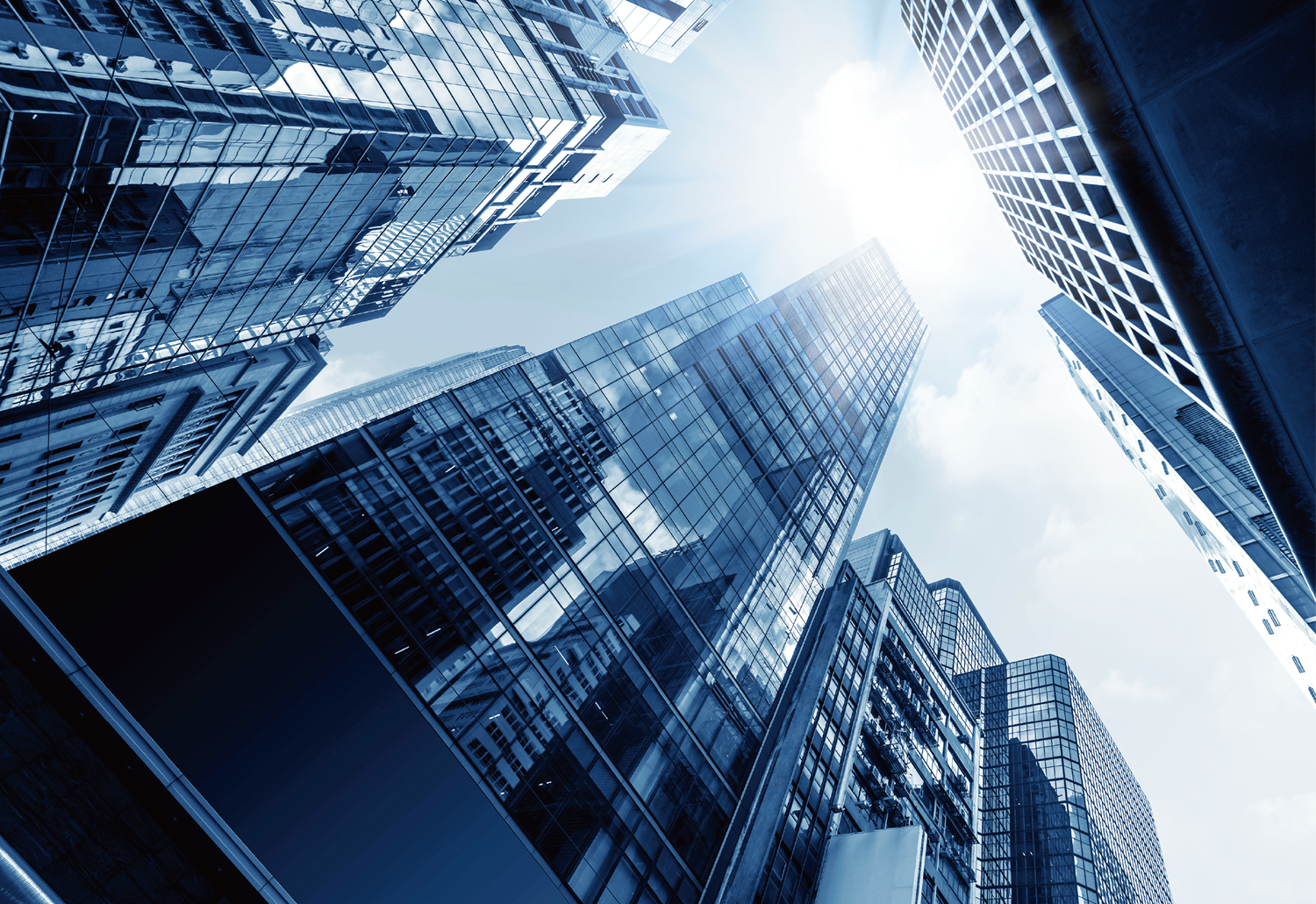 01
请输入您的标题
请输入您的标题
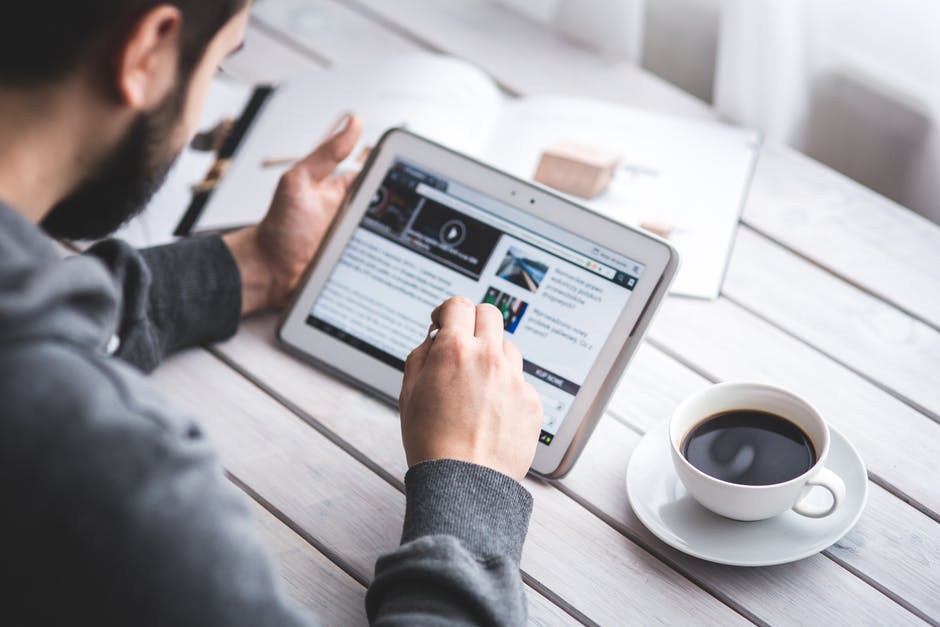 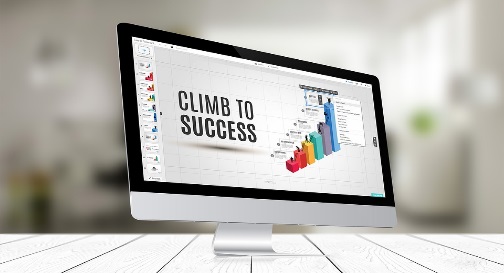 标题文字添加
The user can demonstrate on a projector or computer, or print the presentation and make it into a film to be used in a wider field The user can demonstrate on a projector
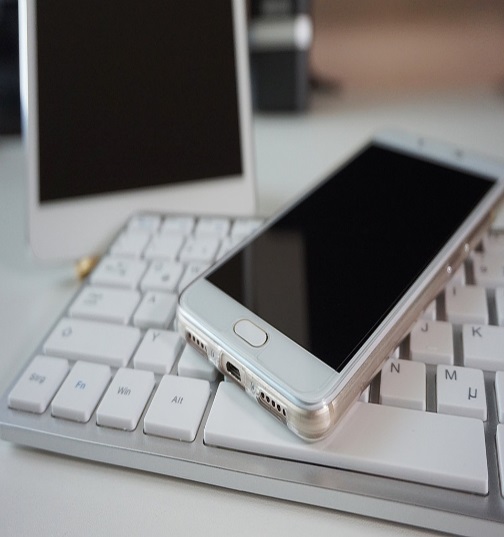 请输入您的标题
标题文字添加
标题文字添加
标题文字添加
标题文字添加
The user can demonstrate on a projector or computer, or print the presentation and make it film
The user can demonstrate on a projector or computer, or print the presentation and make it film
The user can demonstrate on a projector or computer, or print the presentation and make it film
The user can demonstrate on a projector or computer, or print the presentation and make it film
请输入您的标题
The user can demonstrate on a projector or computer, or print the presentation
The user can demonstrate on a projector or computer, or print the presentation
The user can demonstrate on a projector or computer, or print the presentation
The user can demonstrate on a projector or computer, or print the presentation
The user can demonstrate on a projector or computer, or print the presentation
请输入您的标题
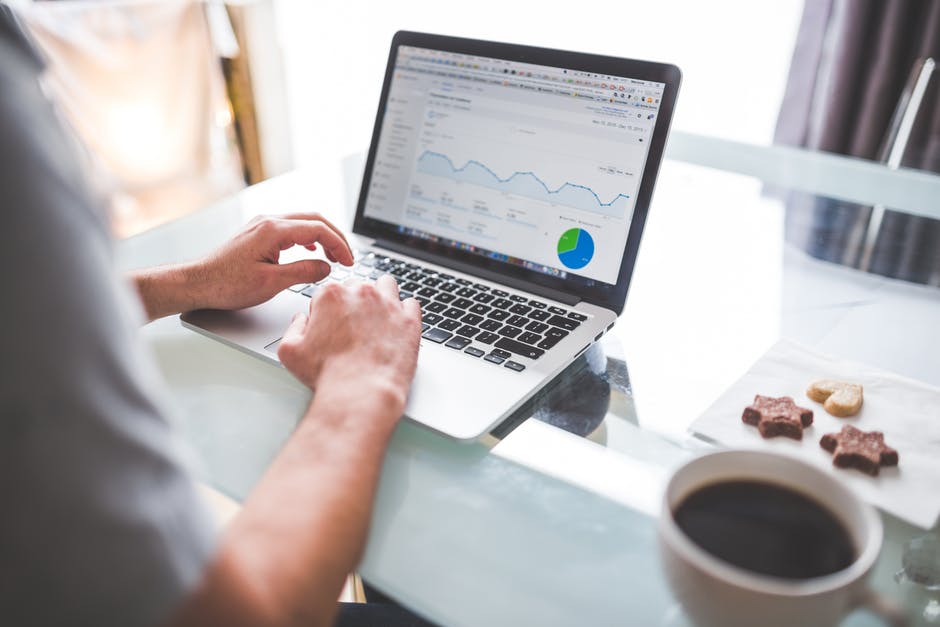 标题文字添加
The user can demonstrate on a projector or computer, or print the presentation and make it into a film to be used in a wider fieldThe user can demonstrate on a projector or computer, or print the presentation and make it into a film to be used in a wider field
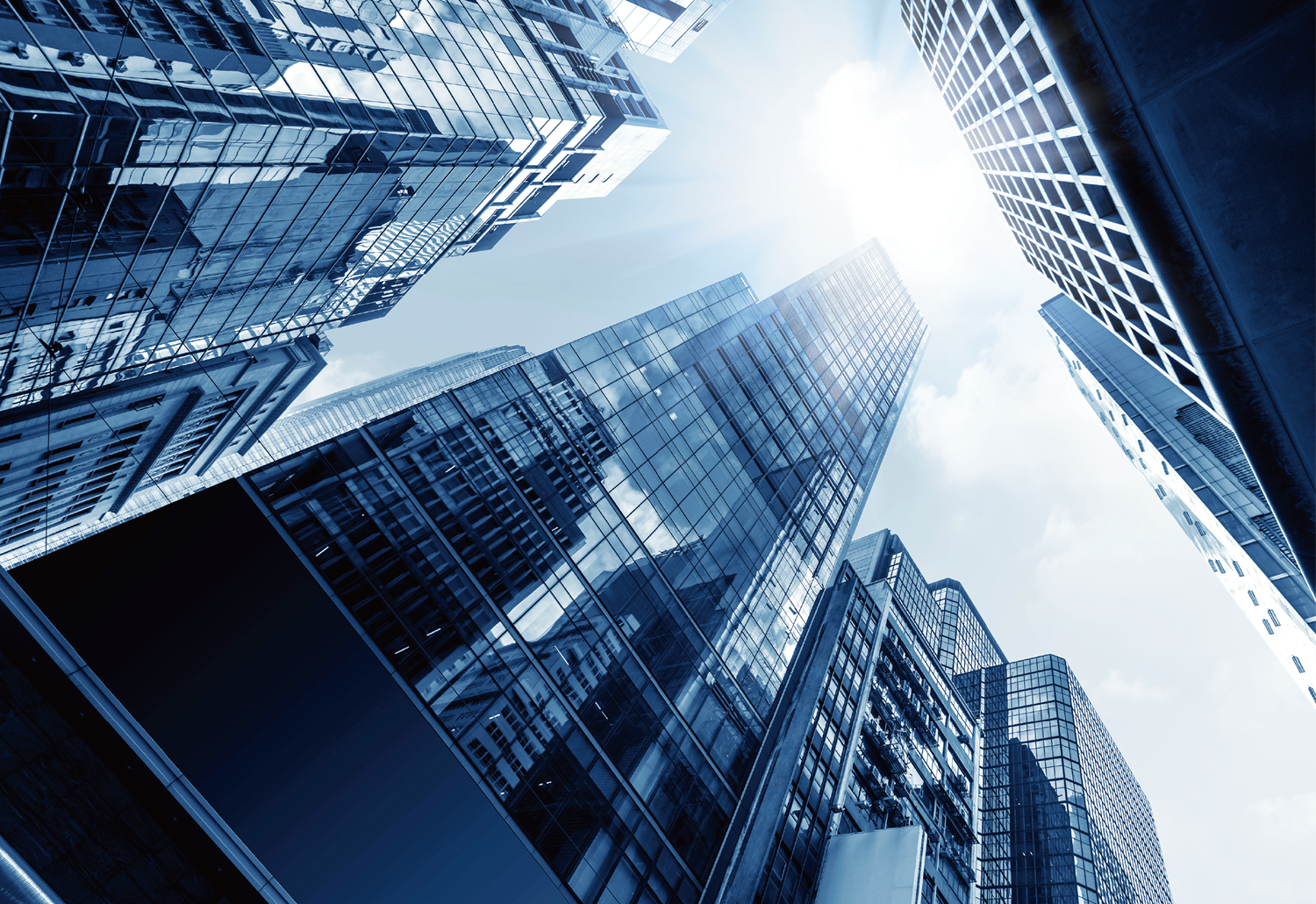 02
请输入您的标题
请输入您的标题
标题文字添加
标题文字添加
标题文字添加
标题文字添加
标题文字添加
标题文字添加
The user can demonstrate on a projector or computer, or print the presentation
The user can demonstrate on a projector or computer, or print the presentation
The user can demonstrate on a projector or computer, or print the presentation
The user can demonstrate on a projector or computer, or print the presentation
The user can demonstrate on a projector or computer, or print the presentation
The user can demonstrate on a projector or computer, or print the presentation
请输入您的标题
标题文字添加
标题文字添加
标题文字添加
标题文字添加
标题文字添加
The user can demonstrate on a projector or computer, or print the presentation and make it film
The user can demonstrate on a projector or computer, or print the presentation and make it film
The user can demonstrate on a projector or computer, or print the presentation and make it film
The user can demonstrate on a projector or computer, or print the presentation and make it film
The user can demonstrate on a projector or computer, or print the presentation and make it film
请输入您的标题
标题文字添加
标题文字添加
标题文字添加
The user can demonstrate on a projector or computer, or print the presentation and make it film
The user can demonstrate on a projector or computer, or print the presentation and make it film
The user can demonstrate on a projector or computer, or print the presentation and make it film
请输入您的标题
标题文字添加
标题文字添加
The user can demonstrate on a projector or computer, or print the presentation and make it film
The user can demonstrate on a projector or computer, or print the presentation and make it film
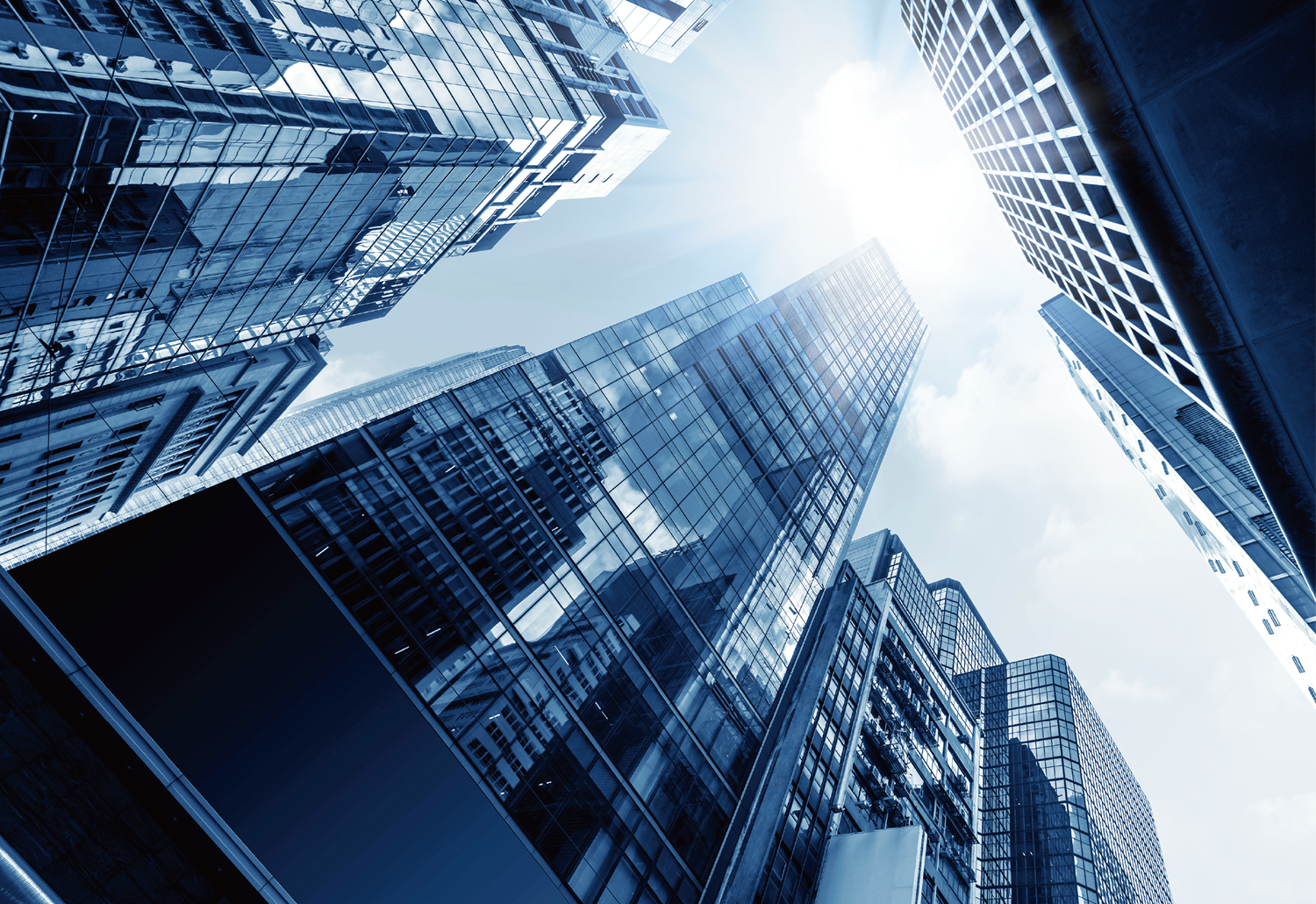 03
请输入您的标题
请输入您的标题
标题文字添加
标题文字添加
The user can demonstrate on a projector or computer, or print the presentation and make it film
The user can demonstrate on a projector or computer, or print the presentation and make it film
请输入您的标题
标题文字添加
标题文字添加
标题文字添加
标题文字添加
The user can demonstrate on a projector or computer, or print the presentation and make it film
The user can demonstrate on a projector or computer, or print the presentation and make it film
The user can demonstrate on a projector or computer, or print the presentation and make it film
The user can demonstrate on a projector or computer, or print the presentation and make it film
S
W
O
T
请输入您的标题
标题文字添加
标题文字添加
标题文字添加
标题文字添加
The user can demonstrate on a projector or computer, or print the presentation and make it film
The user can demonstrate on a projector or computer, or print the presentation and make it film
The user can demonstrate on a projector or computer, or print the presentation and make it film
The user can demonstrate on a projector or computer, or print the presentation and make it film
请输入您的标题
标题文字添加
标题文字添加
标题文字添加
The user can demonstrate on a projector or computer, or print the presentation and make it film
The user can demonstrate on a projector or computer, or print the presentation and make it film
The user can demonstrate on a projector or computer, or print the presentation and make it film
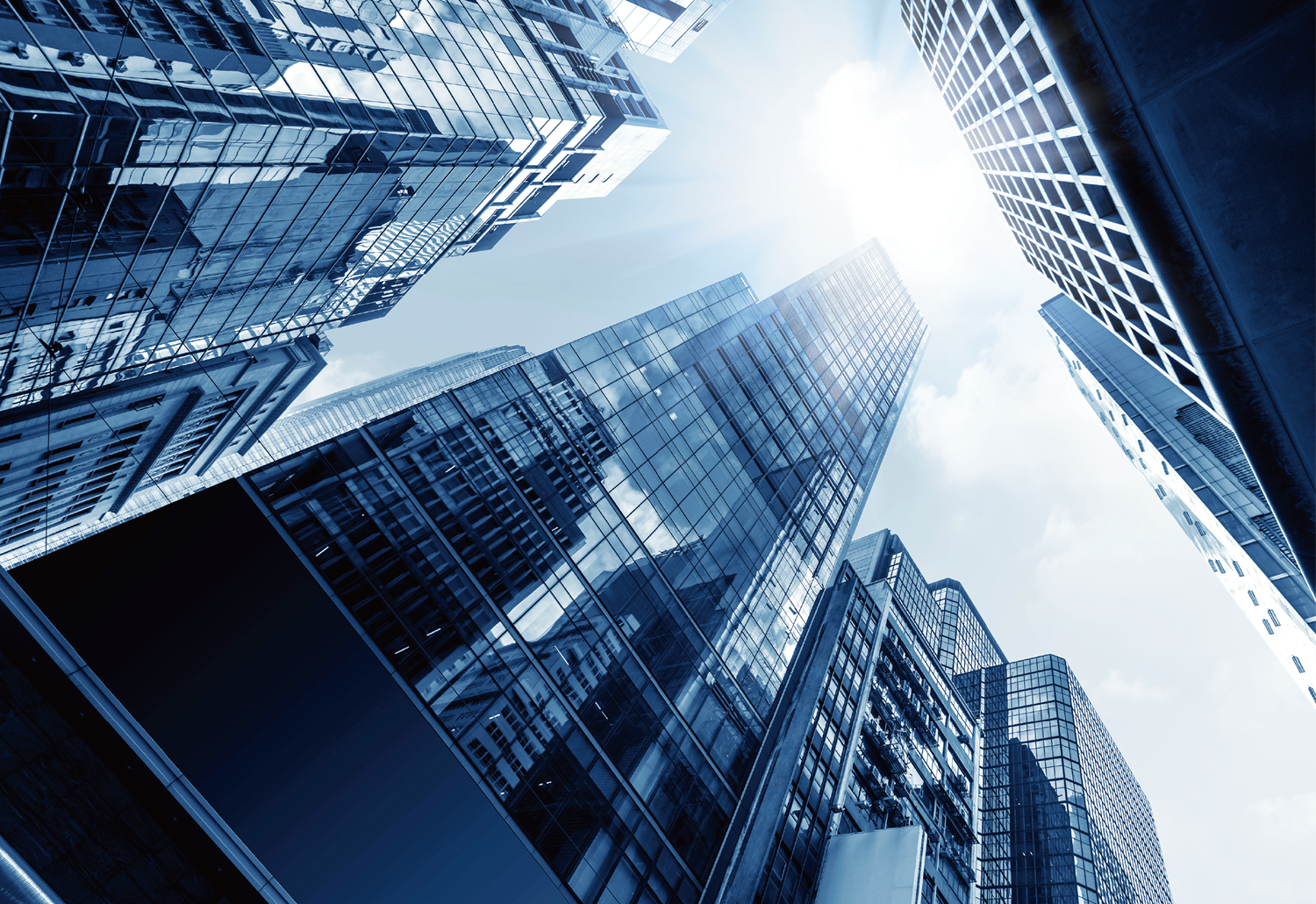 04
请输入您的标题
请输入您的标题
BUSINESSBROCHURE
请输入您的标题
标题文字添加
标题文字添加
标题文字添加
标题文字添加
The user can demonstrate on a projector or computer, or print the presentation and make it film
The user can demonstrate on a projector or computer, or print the presentation and make it film
The user can demonstrate on a projector or computer, or print the presentation and make it film
The user can demonstrate on a projector or computer, or print the presentation and make it film
请输入您的标题
标题文字添加
标题文字添加
标题文字添加
标题文字添加
标题文字添加
标题文字添加
The user can demonstrate on a projector or computer, or print the presentation and make it film
The user can demonstrate on a projector or computer, or print the presentation and make it film
The user can demonstrate on a projector or computer, or print the presentation and make it film
The user can demonstrate on a projector or computer, or print the presentation and make it film
The user can demonstrate on a projector or computer, or print the presentation and make it film
The user can demonstrate on a projector or computer, or print the presentation and make it film
请输入您的标题
标题文字添加
标题文字添加
标题文字添加
标题文字添加
The user can demonstrate on a projector or computer, or print the presentation and make it film
The user can demonstrate on a projector or computer, or print the presentation and make it film
The user can demonstrate on a projector or computer, or print the presentation and make it film
The user can demonstrate on a projector or computer, or print the presentation and make it film
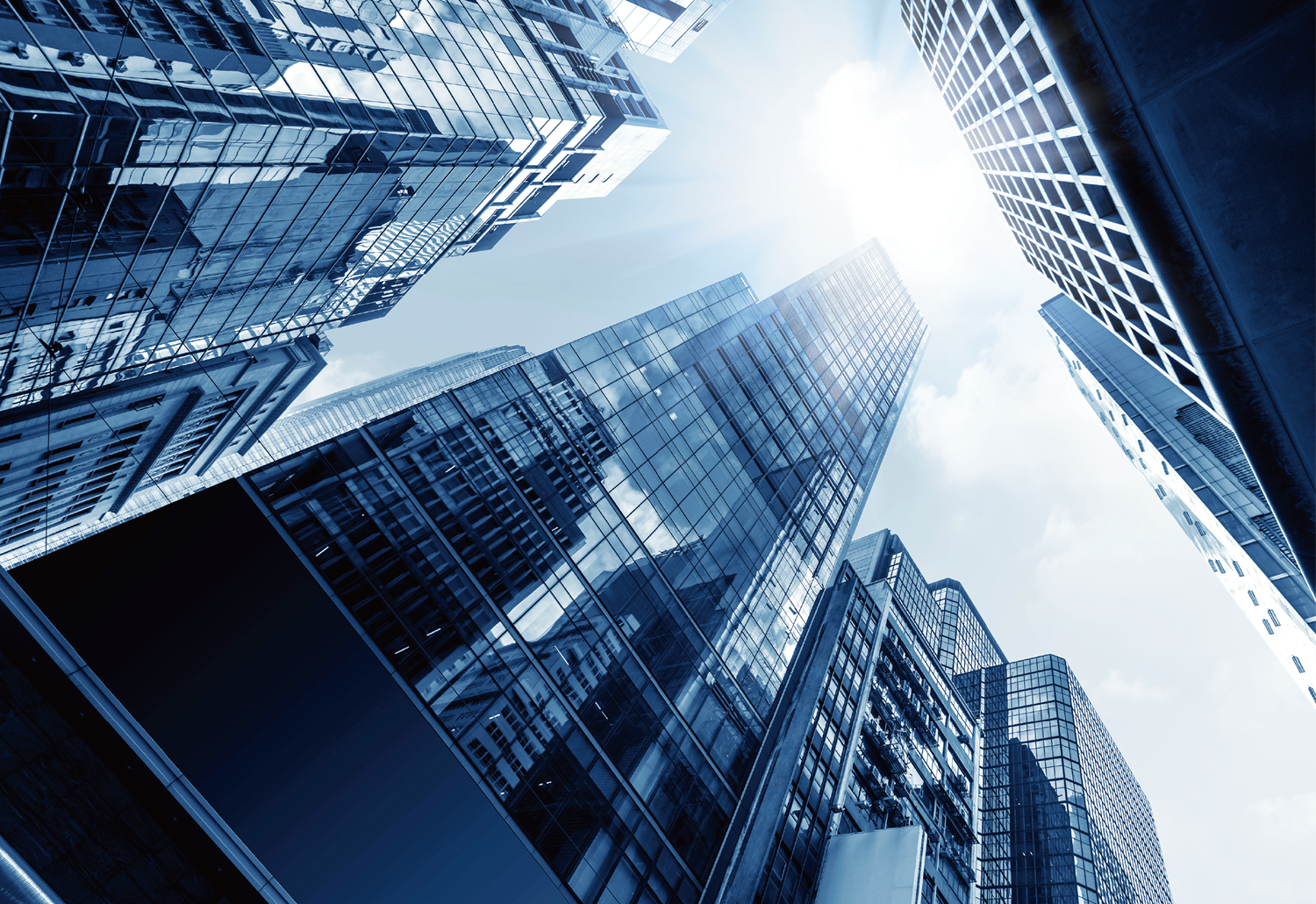 感谢聆听
工作总结计划
THANK    YOU     FOR     WATCHING